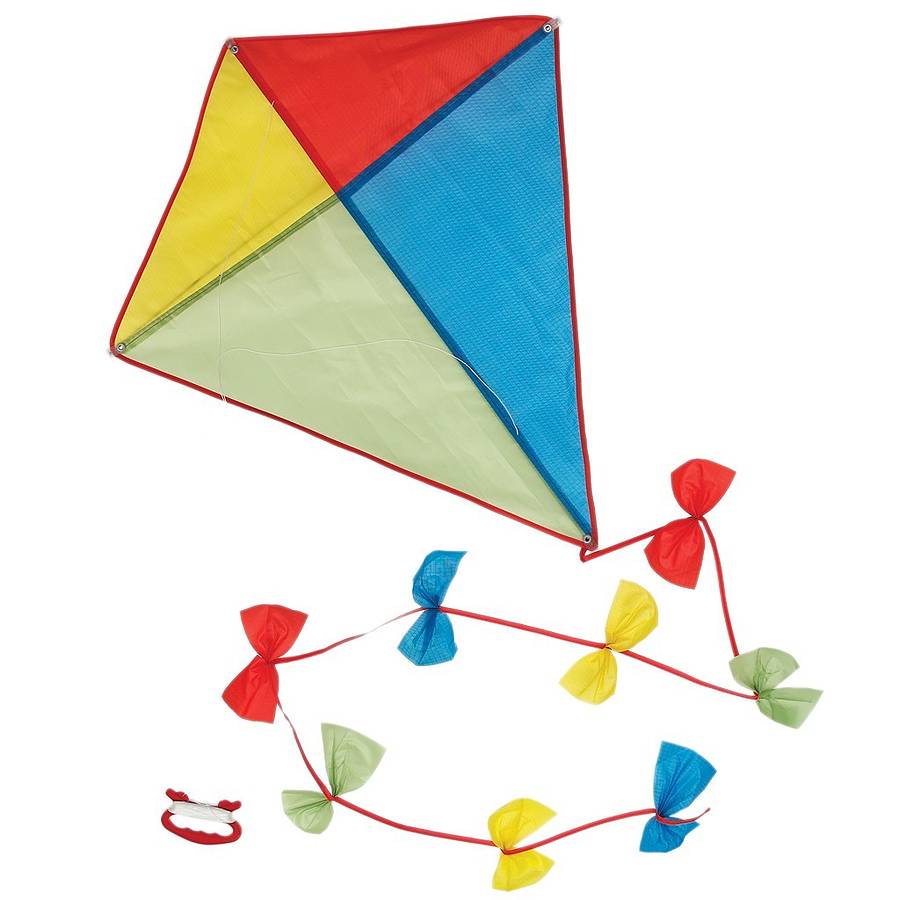 Kite
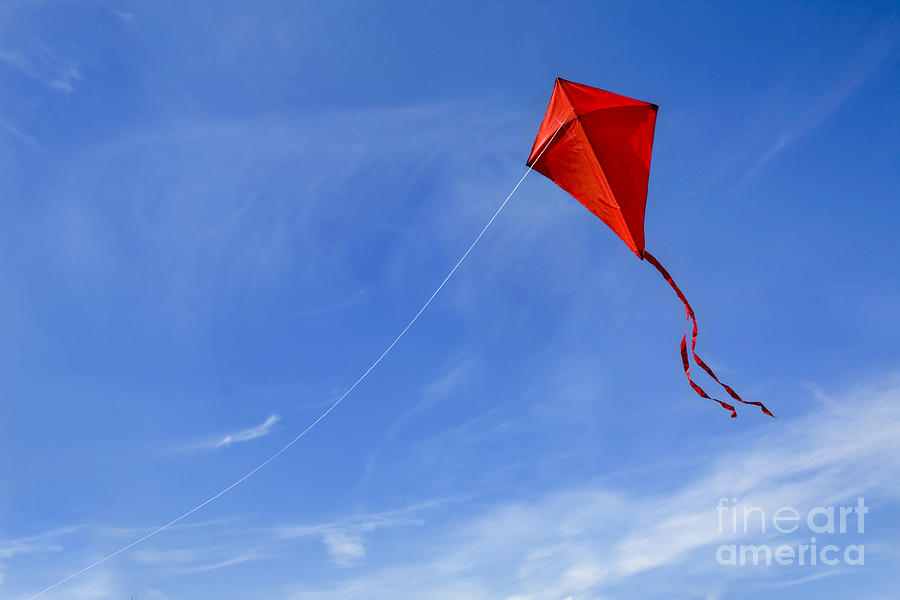 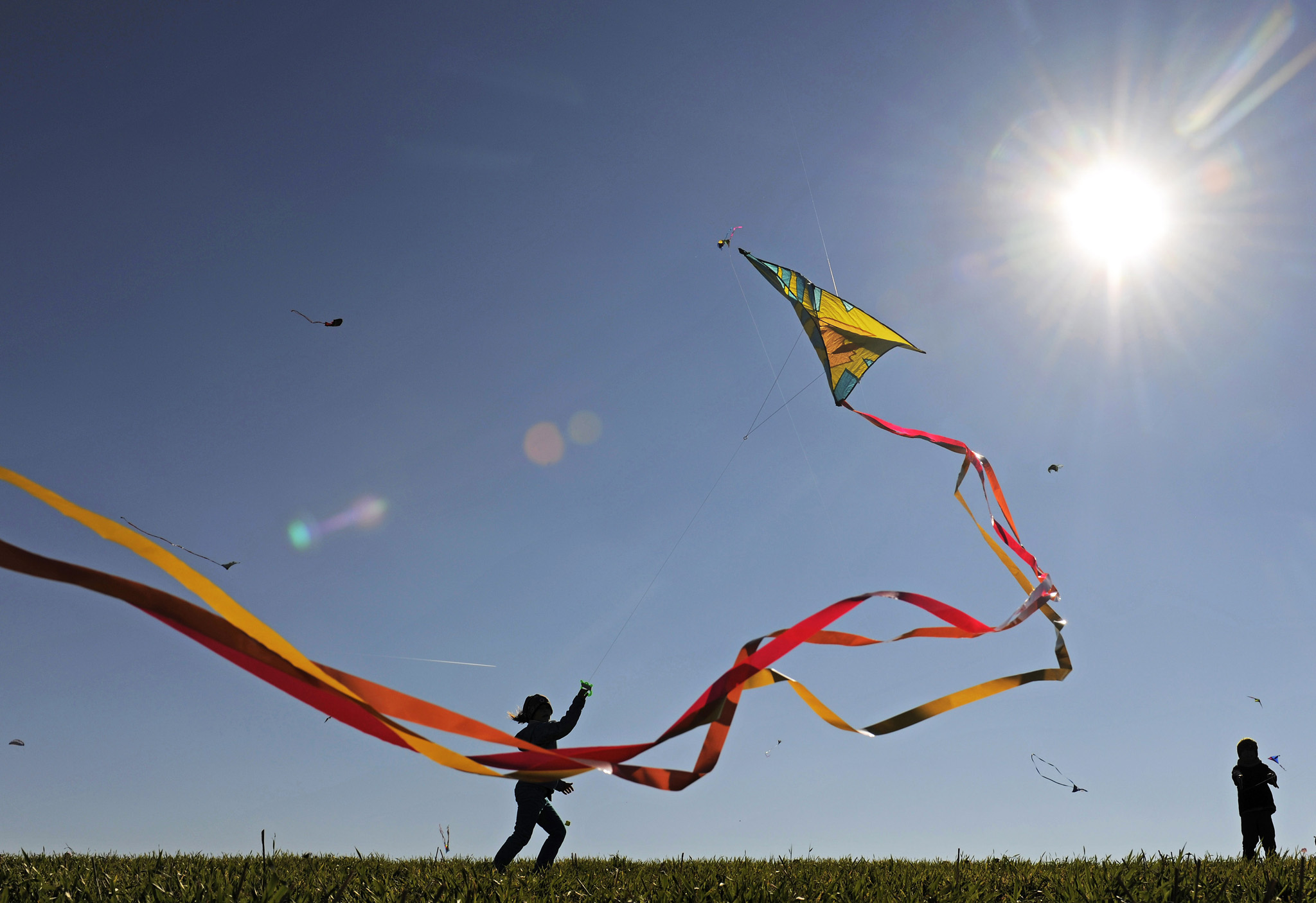 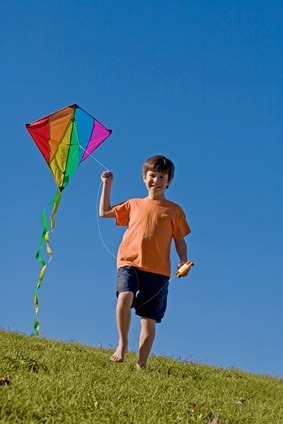 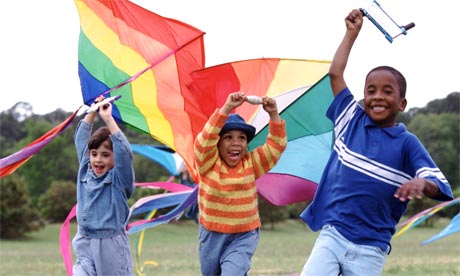 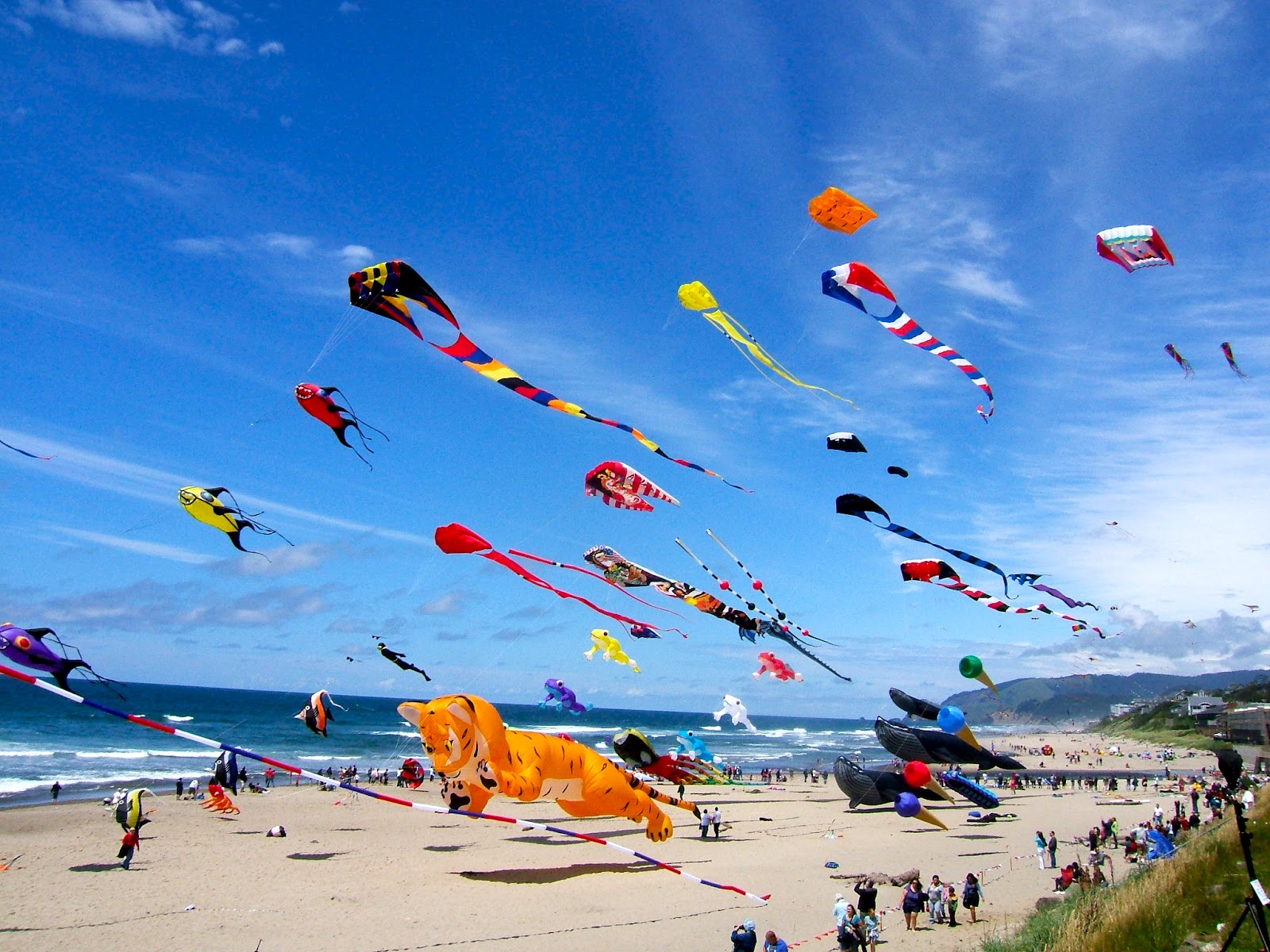 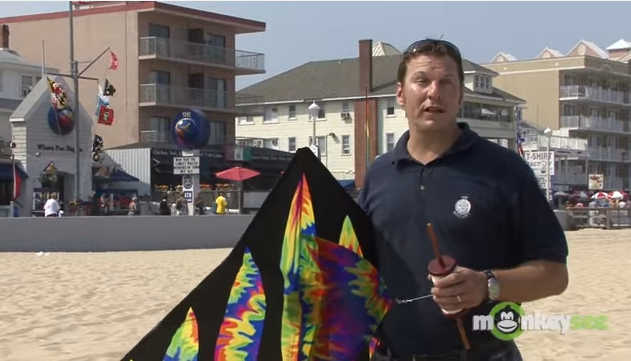 https://www.youtube.com/watch?v=QjxJYTEQn6Q
[Speaker Notes: https://www.youtube.com/watch?v=QjxJYTEQn6Q]
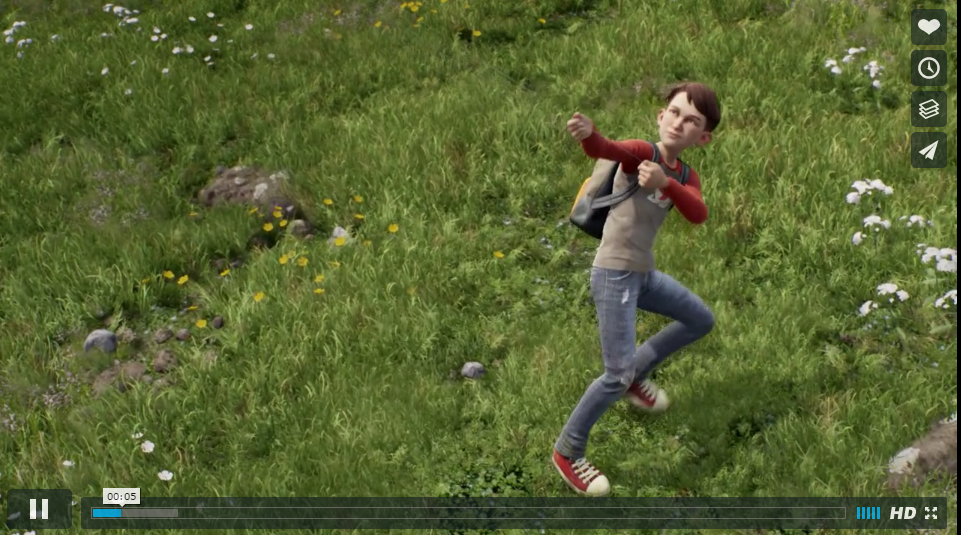 https://vimeo.com/121146483
[Speaker Notes: https://vimeo.com/121146483]